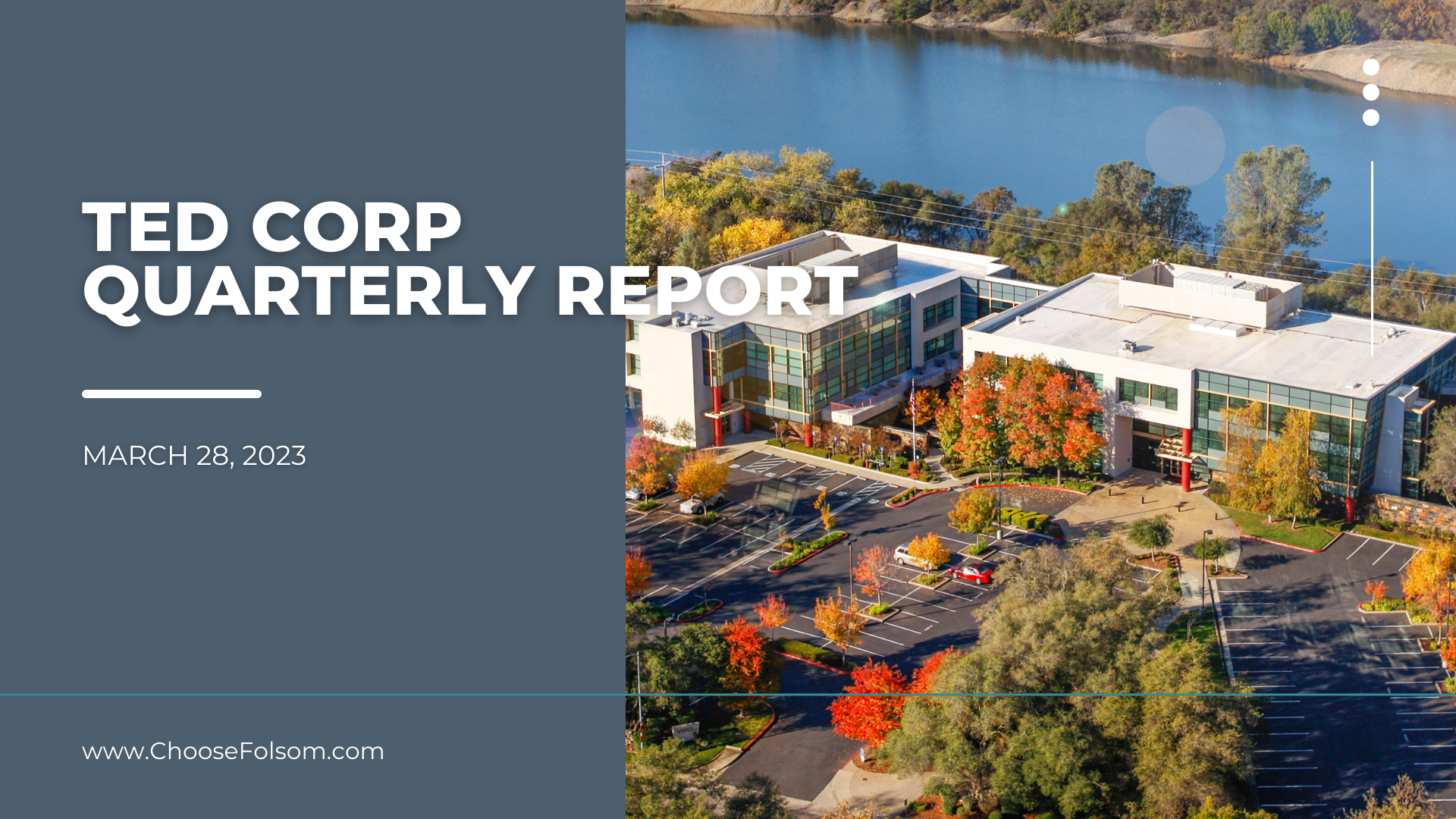 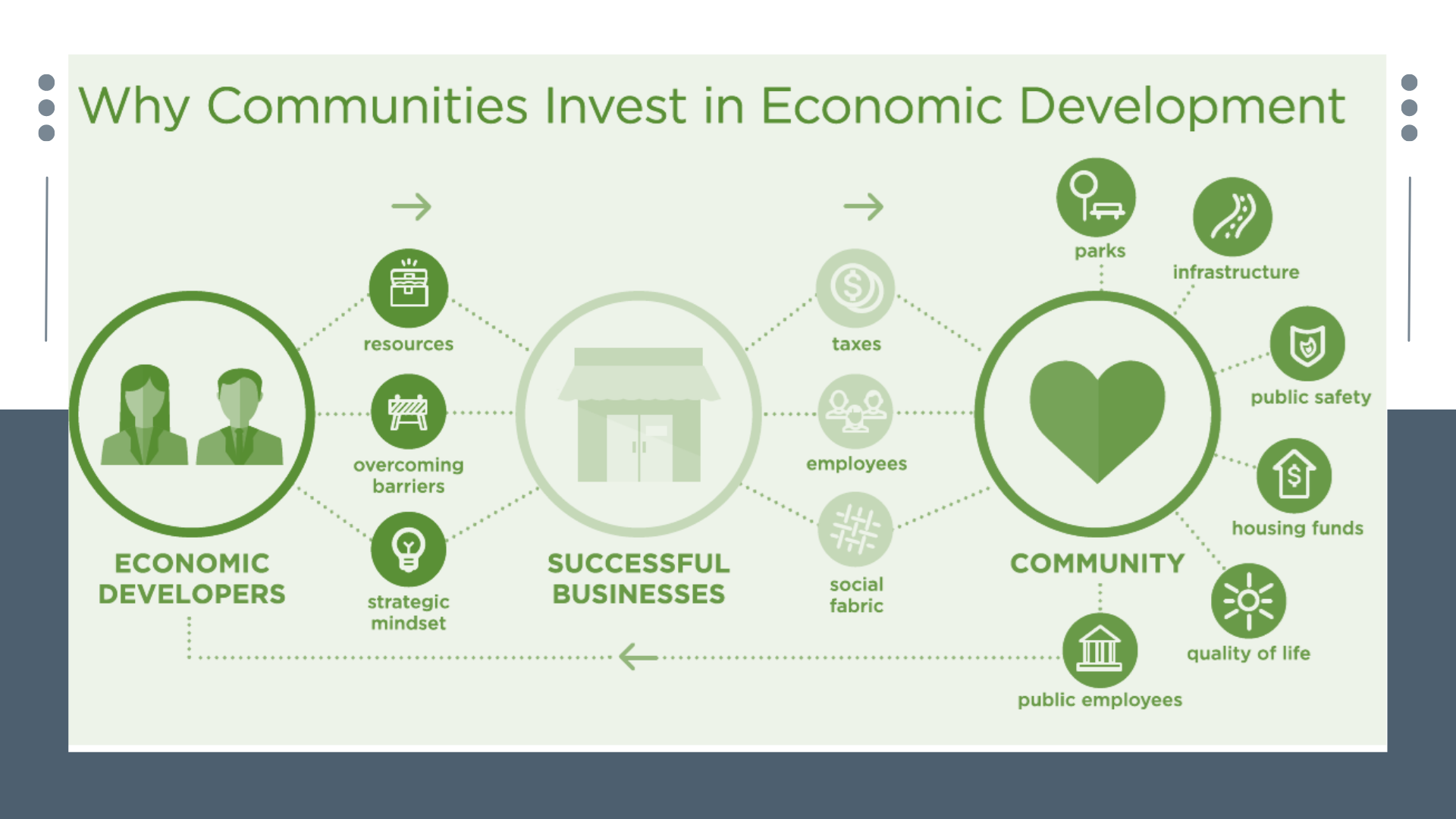 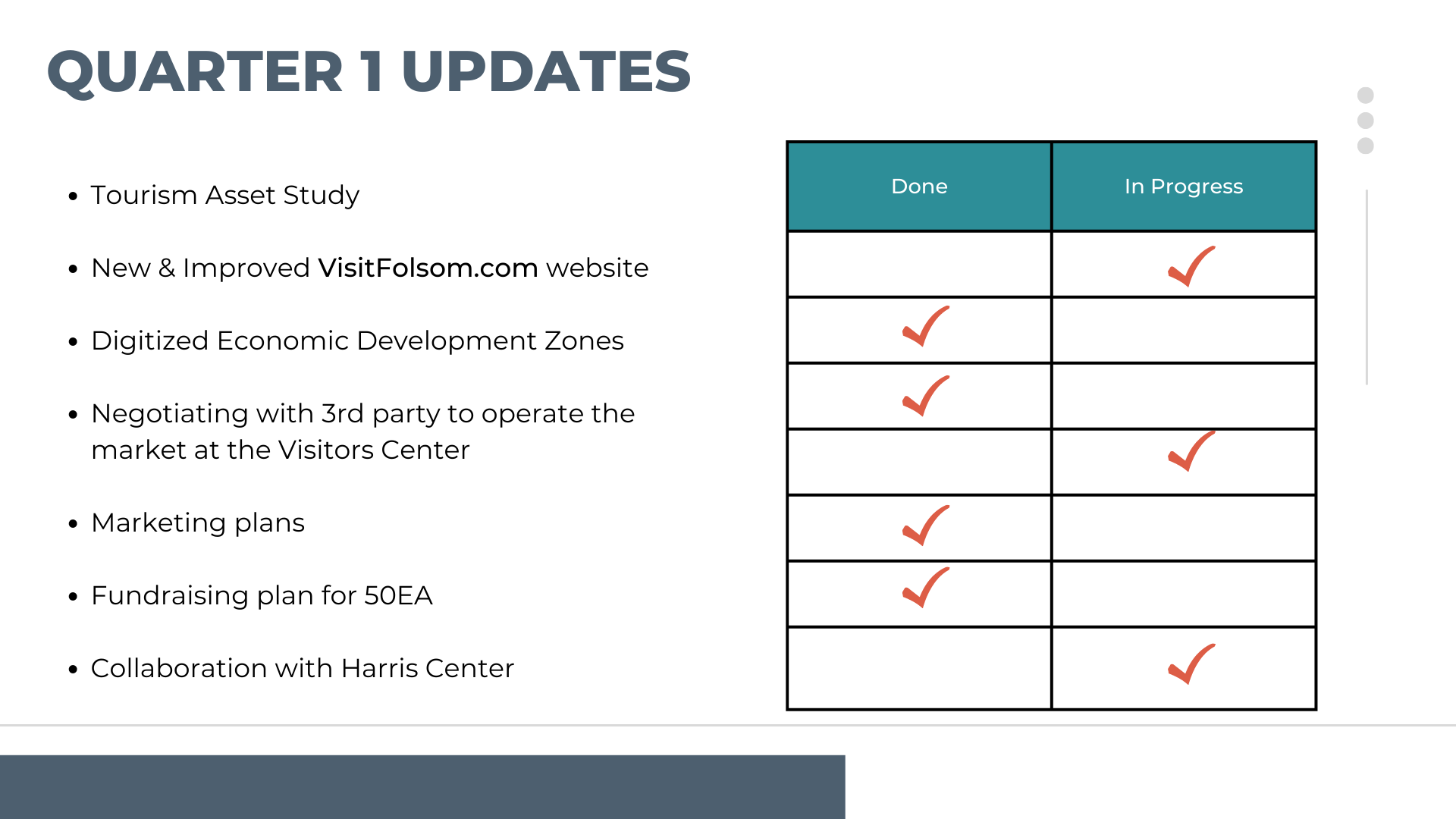 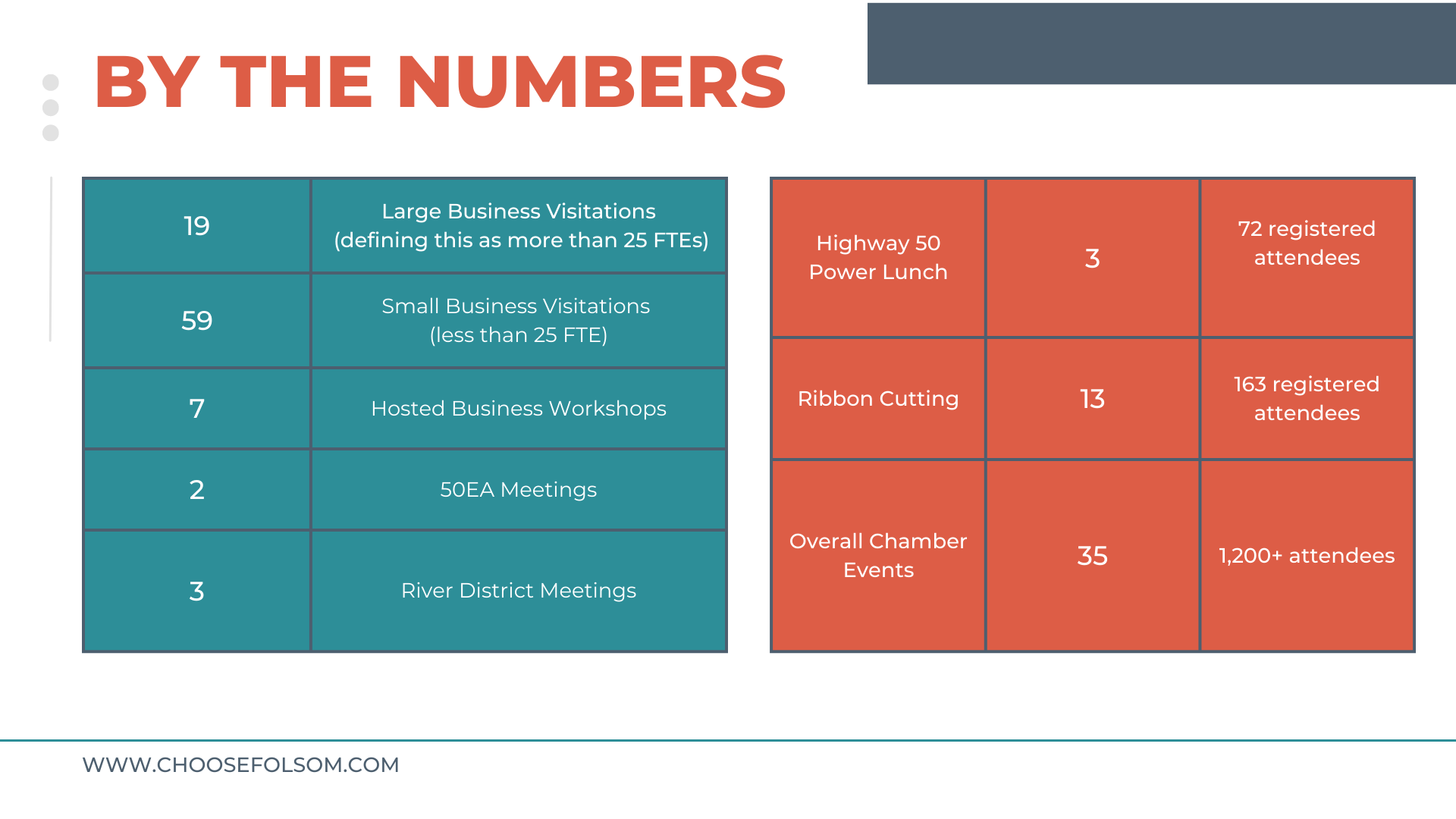 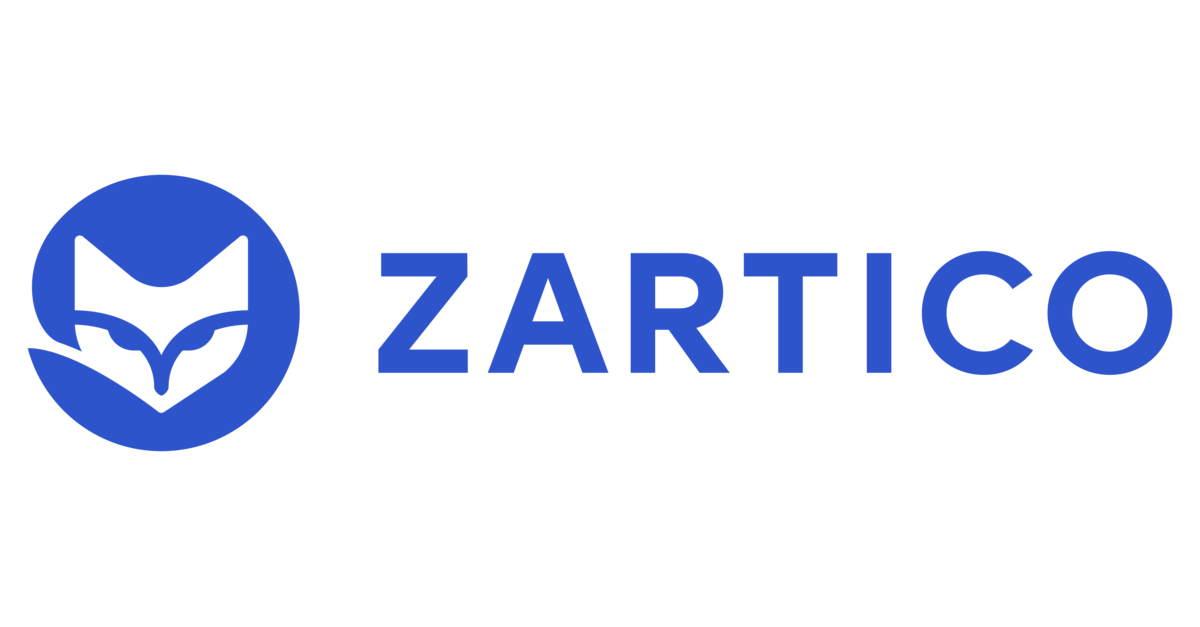 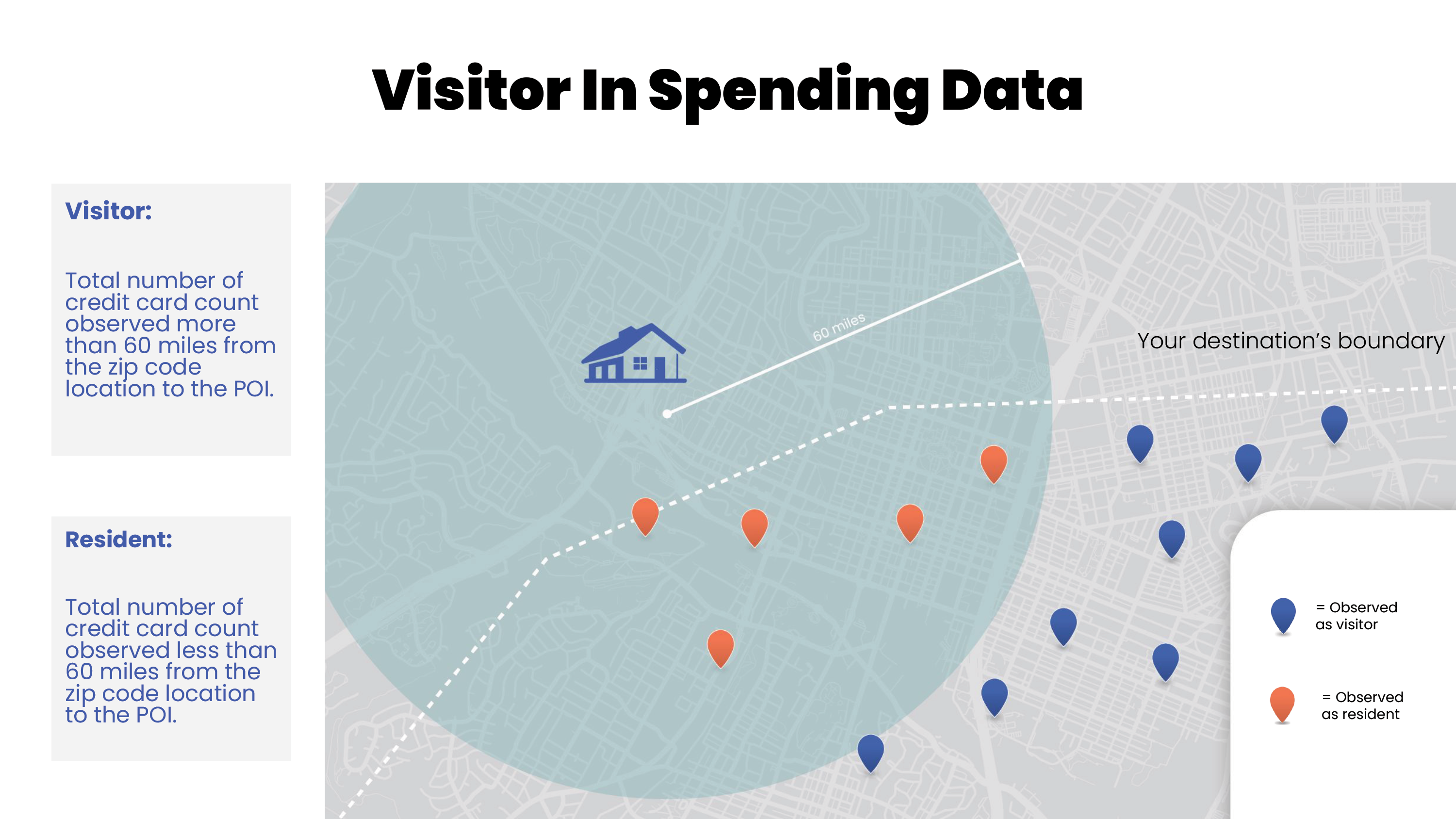 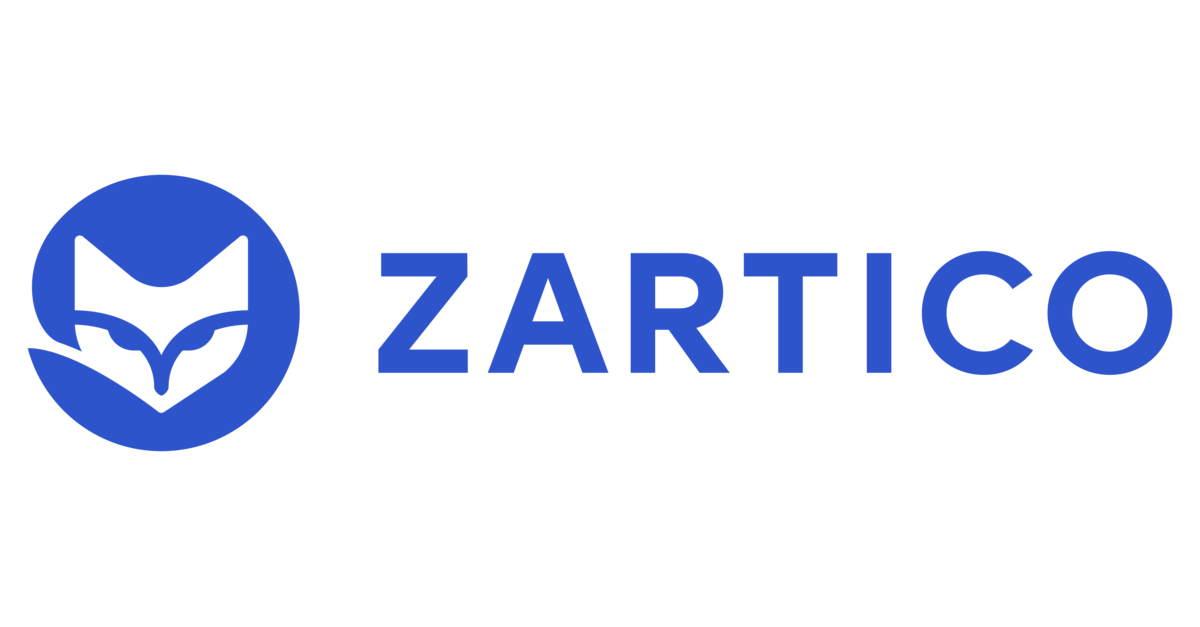 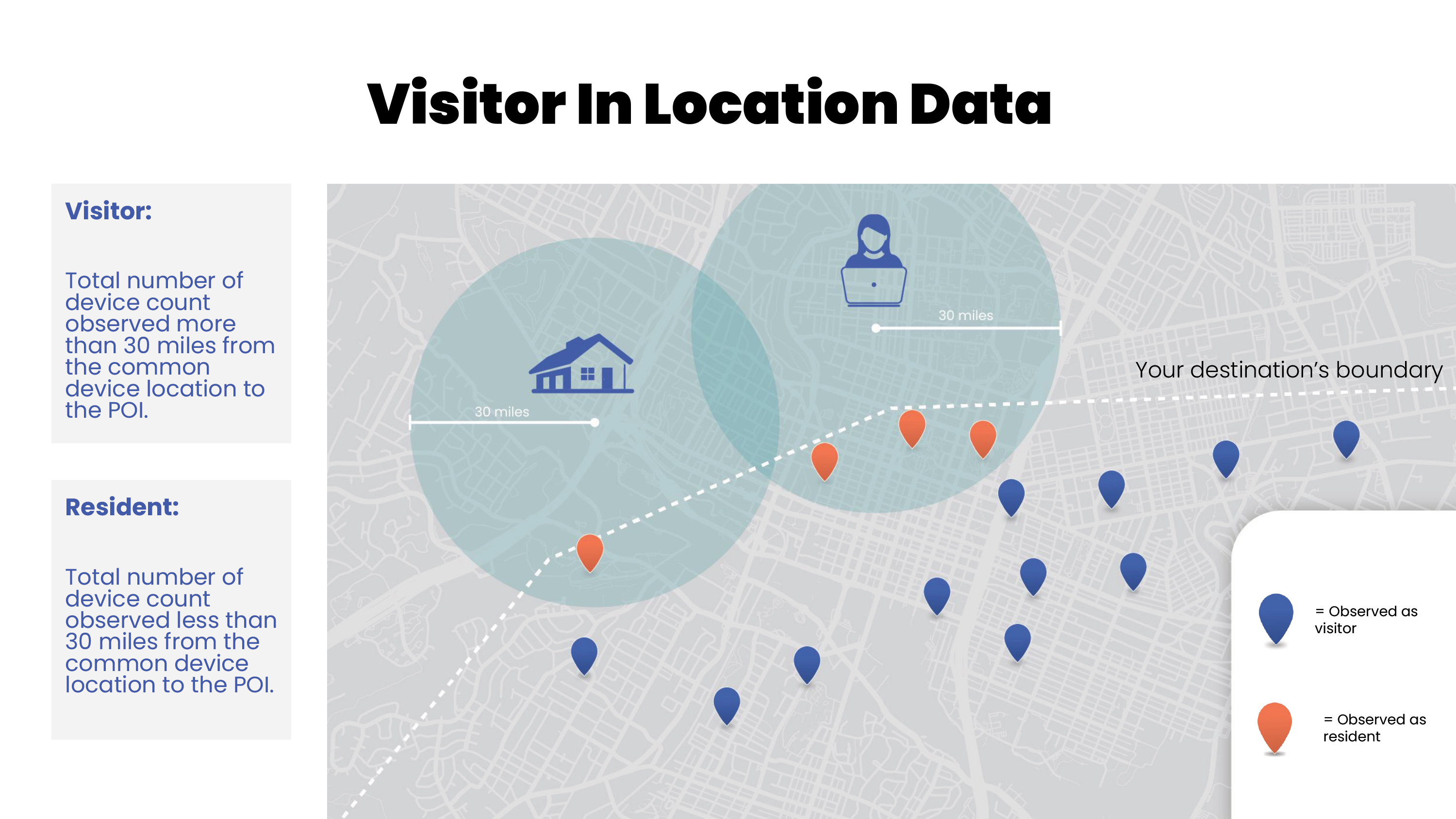 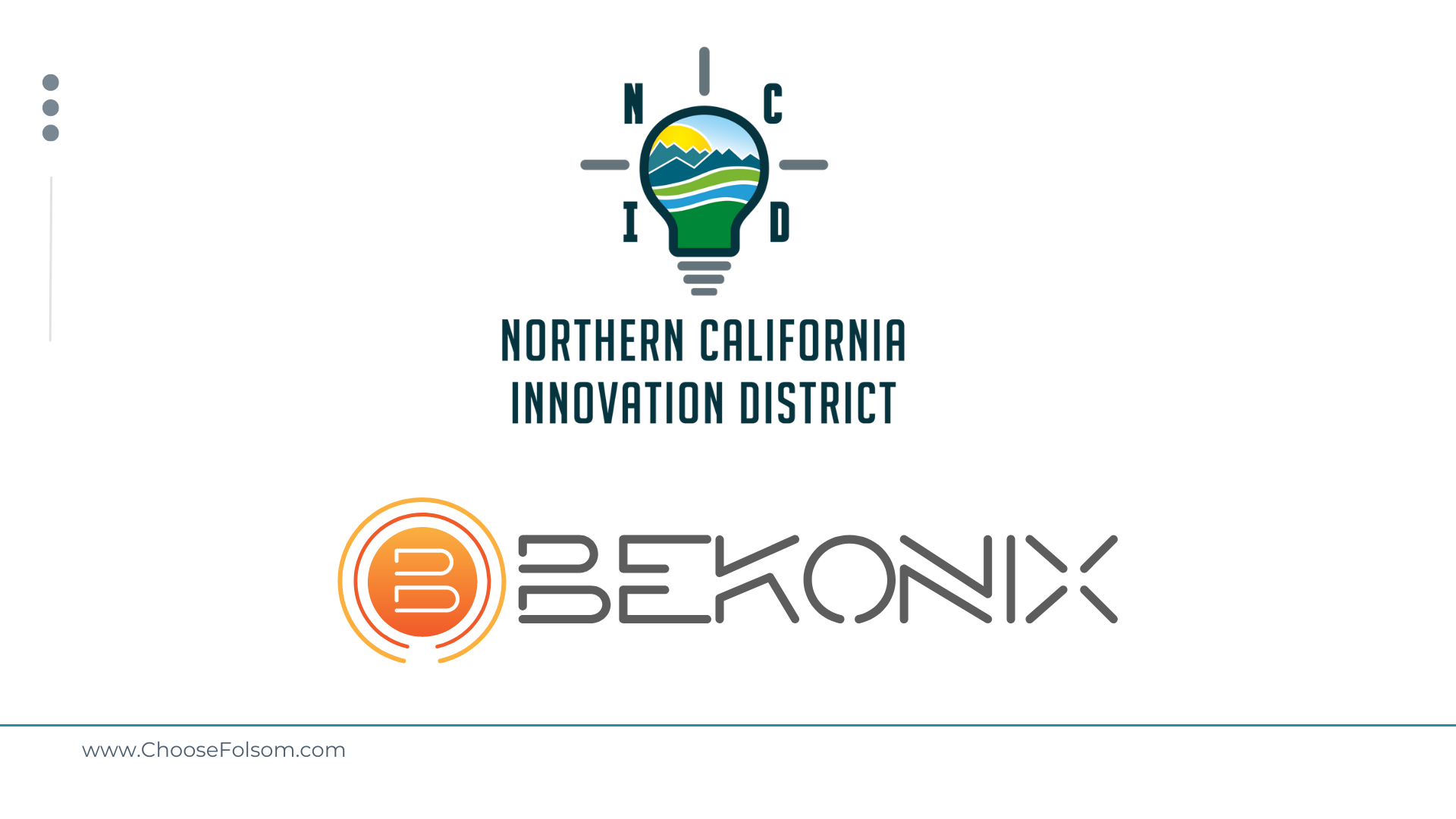 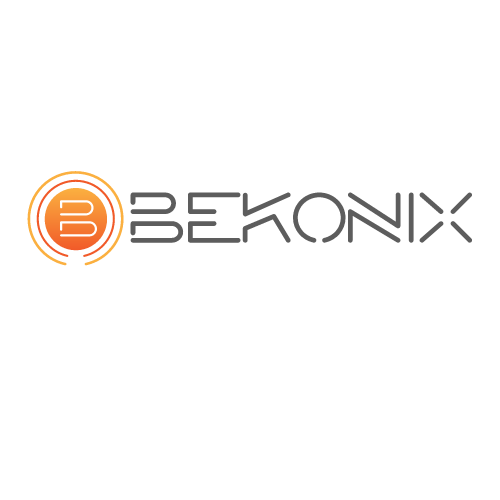 The no-code platform to create smart, connected products from concept to launch.
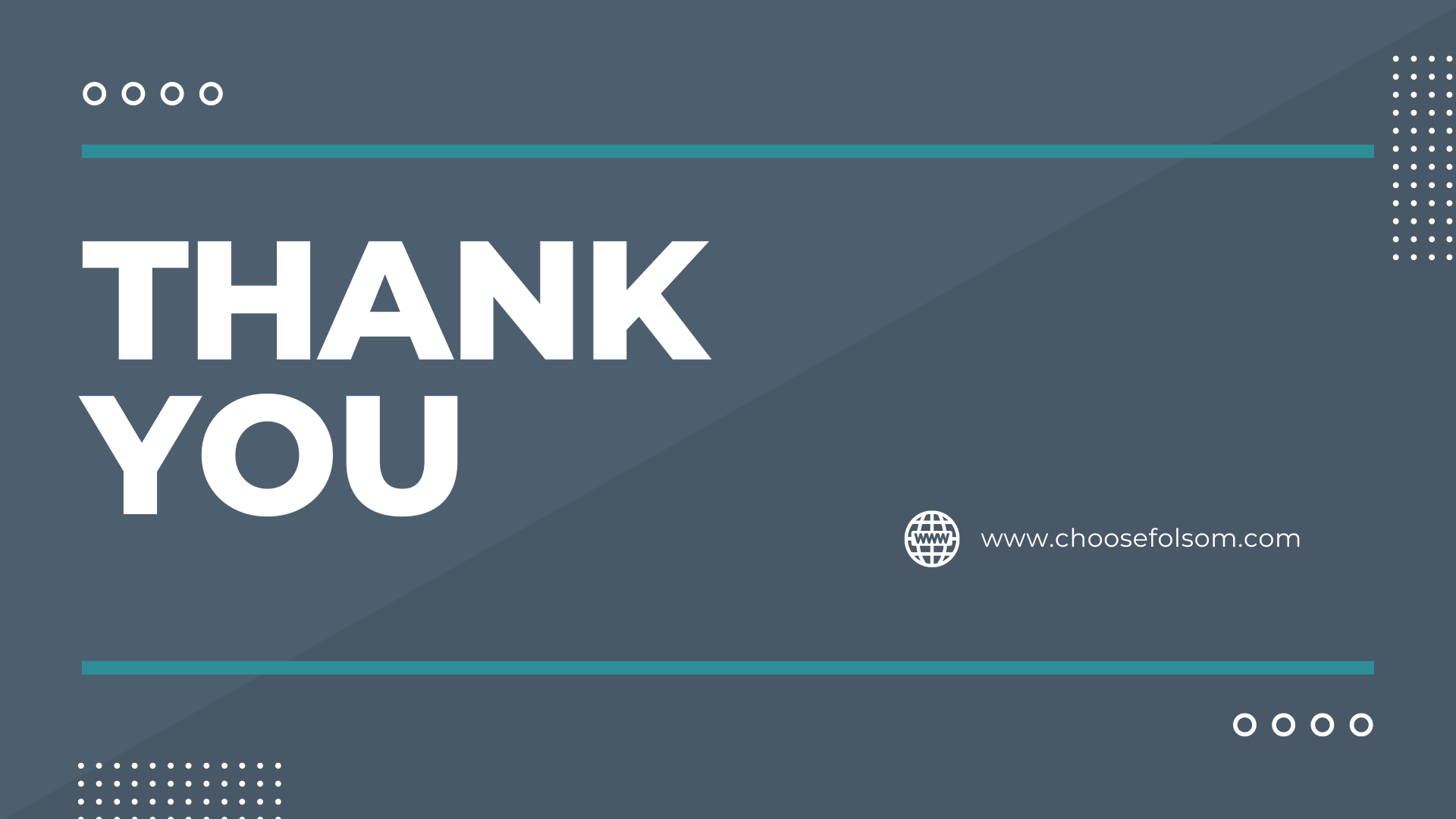